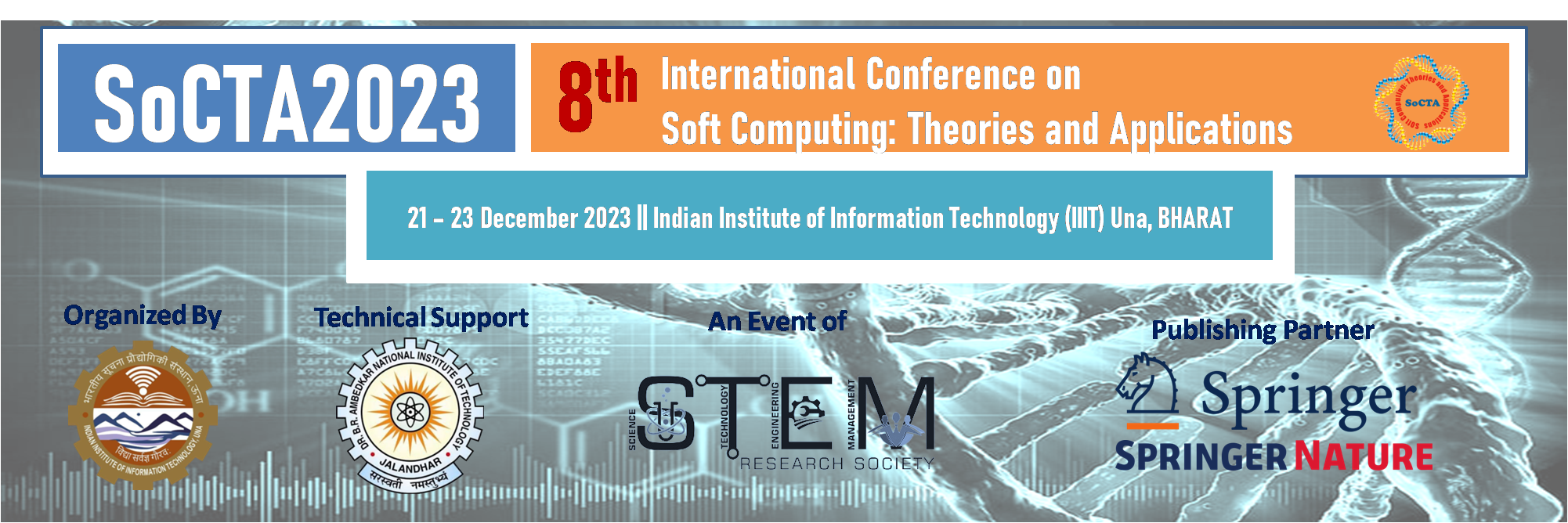 24 - 28
Logo of your Institute/
University/
Organization
Paper_ID
1001
Title of the Paper
Name
Affiliation
12/5/2023
@SoCTA2023
1
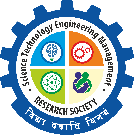 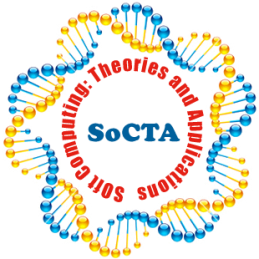 Title
Guideline for the presentation
Adhere the format for the presentation.
Please be concise and precise to your work submitted in SoCTA2023.
The time limit would be 10 minutes including 2 minutes for Suggestions and Question and Answers.
Try to compile the presentation within 10 slides discussing objective, brief overview; experimental work; result comparison & analysis; conclusions and future work with limitation(s).
12/5/2023
@SoCTA2023
2
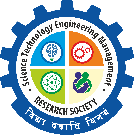 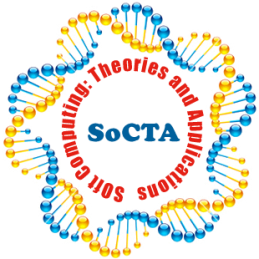 Bibliography
12/5/2023
@SoCTA2023
3
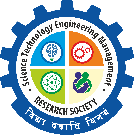 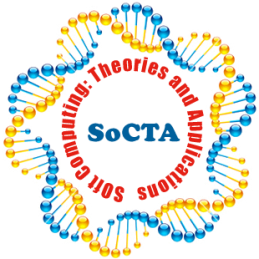 Thank You!
Email_ID…………………..
12/5/2023
@SoCTA2023
4